The Creation of New Species Through Evolution
Speciation vocabulary
First off, how do we define a species?
Speciation → splitting of one species into 2 different species
Species → a group of organisms that interbreed under natural conditions to produce fertile offspring
Natural conditions: not artificially inseminated or forced into the same location
To maintain a population as a single species, genes must freely flow through the entire population
Morphological Species Concept – internal and external structures are used to group organisms into species


Biological Species Concept– defines a species as a population of organisms that can successfully interbreed
Speciation = formation of a new species

Reasons for Speciation
	1) Geographic Isolation

	2) Reproductive Isolation 	-prezygotic (before 	fertilization)
		-postzygotic (after 	fertilization)
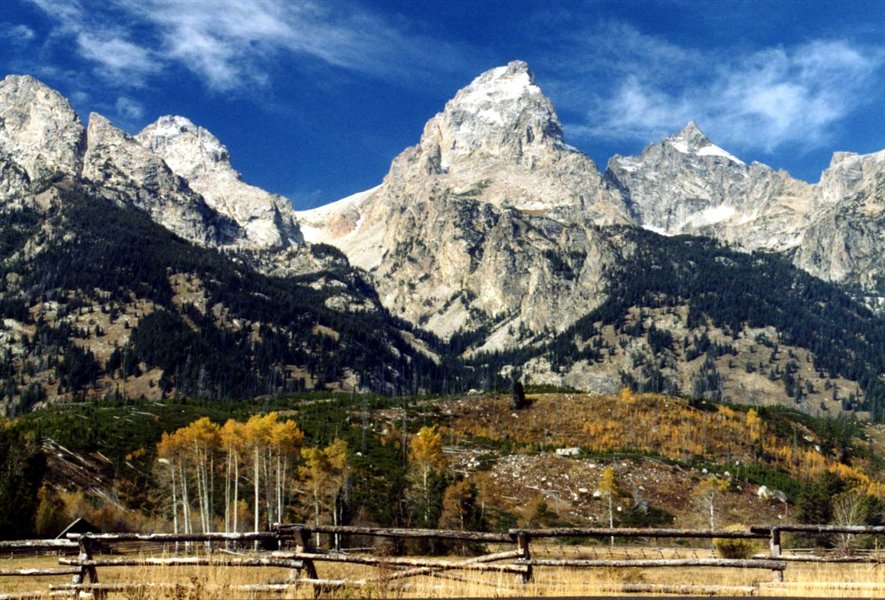 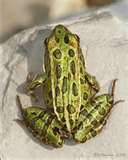 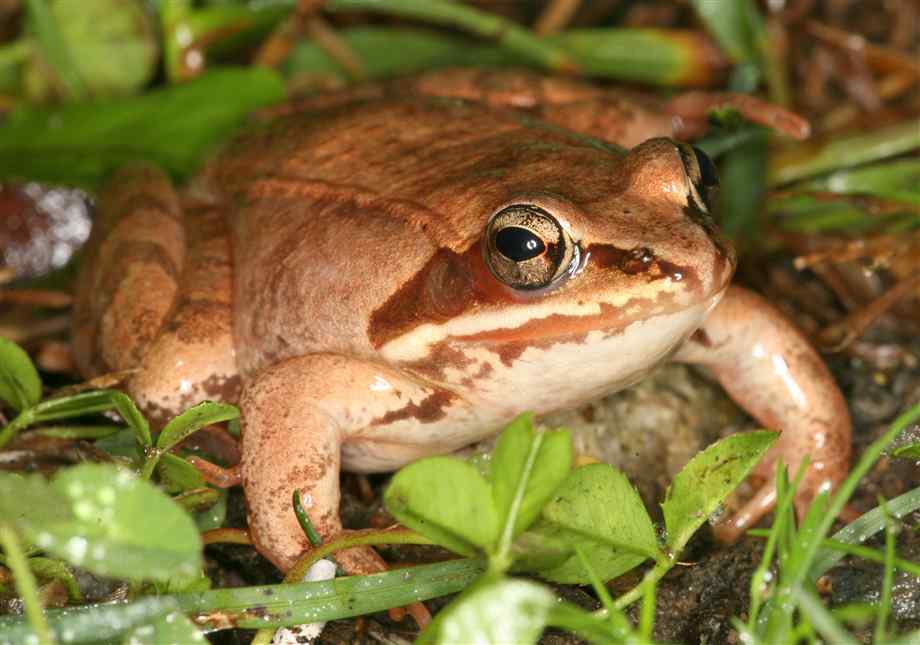 [Speaker Notes: Wood frog and leopard frog – different mating calls]
Mechanisms of Speciation
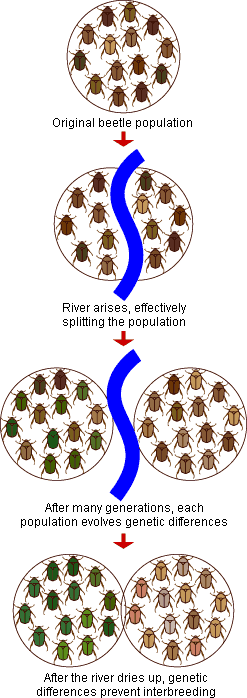 Geographic isolation → members of a species are isolated from one another due to a geographic barrier (mountains, rivers).
e.g., a few members of a species leave their original location and are separated from the rest of the species (Darwin's finches)
e.g., barrier develops slowly (formation of Grand Canyon split a population of squirrels into 2 isolated groups that have evolved into separate species, the Kaibab and Albert squirrels)
Mechanisms of Speciation
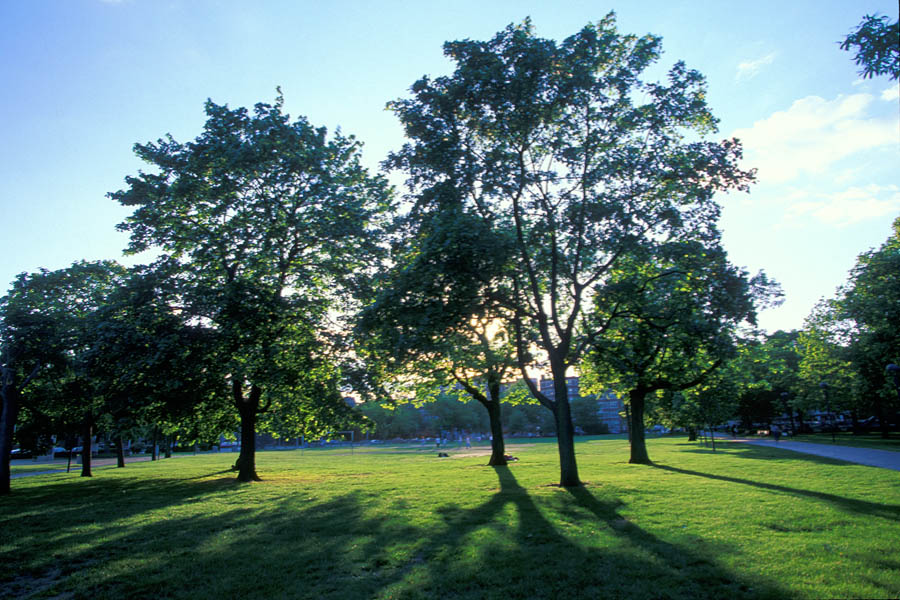 Reproductive isolation → 
Before mating:
Different breeding times (e.g., trees release pollen at different times)
Different behaviors 
(e.g., courtship rituals of  peacocks)
Mechanical problems 
(e.g., genitalia doesn’t fit together)
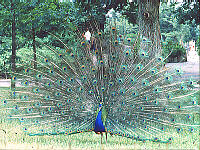 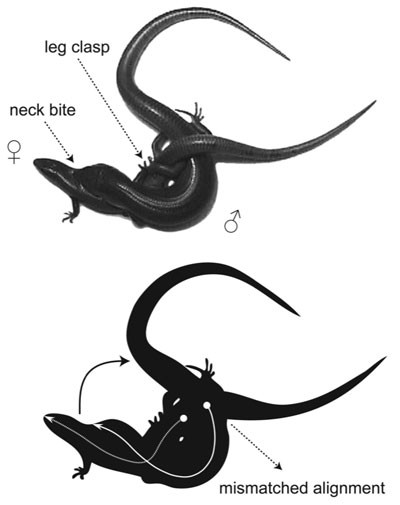 Mechanisms of Speciation
Reproductive isolation → 
After mating:
Hybrids don’t survive
Hybrids are sterile
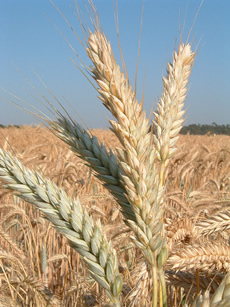 Triticale
Mule
Liger
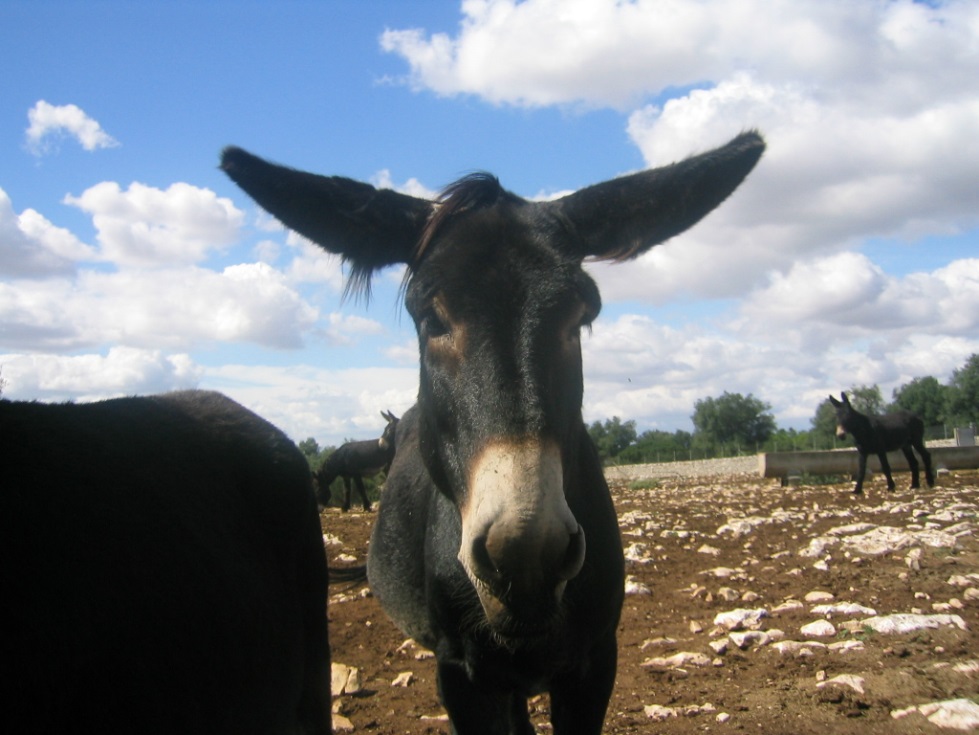 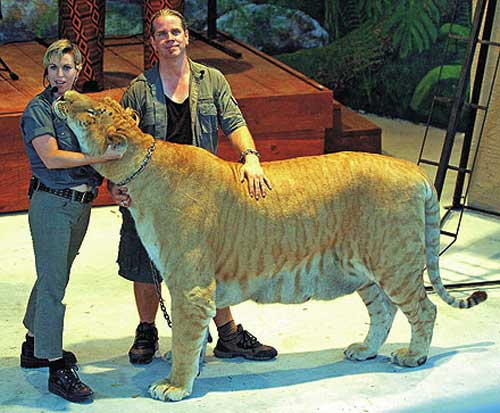 Pre-zygotic Isolation
Sperm never gets a chance to meet egg
Geographic isolation: barriers prevent mating
Ecological isolation: different habitats in same region
Temporal isolation: different populations are fertile at different times
Behavior Isolation: they don’t recognize each other or the mating rituals
Mechanical isolation: morphological differences
Gamete Isolation: Sperm and egg do not recognize each other
[Speaker Notes: Sea urchins release sperm & eggs into surrounding waters where they fuse & form zygotes. Gametes of different species— red & purple —are unable to fuse.]
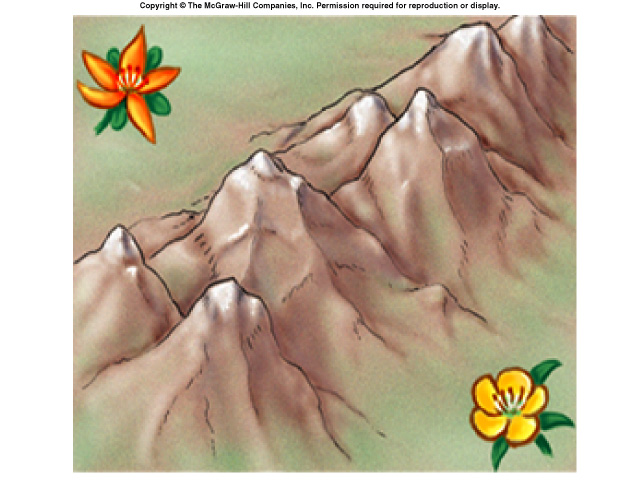 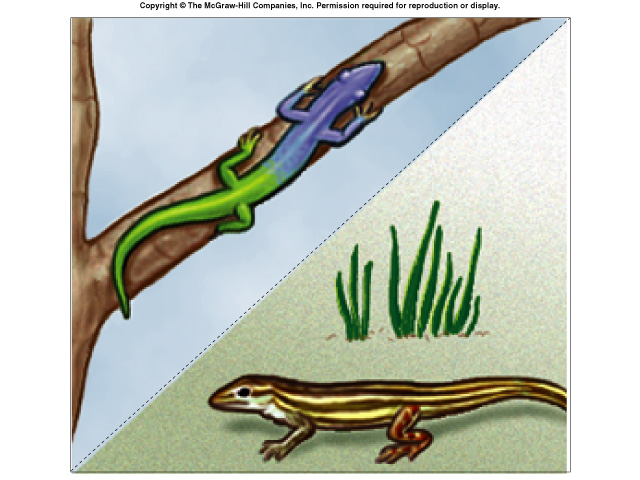 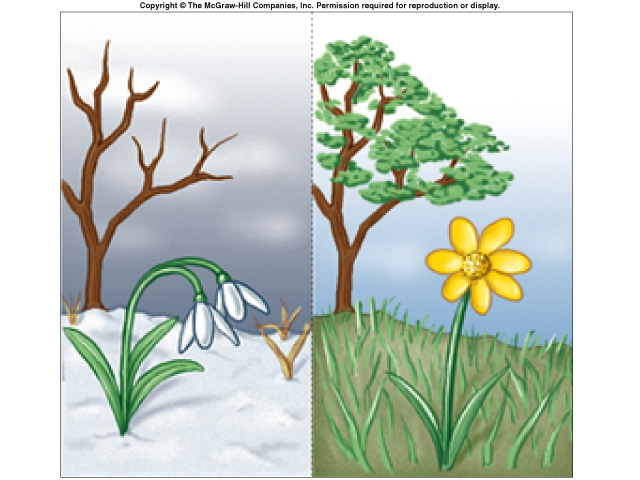 geographic isolation
ecological isolation
temporal isolation
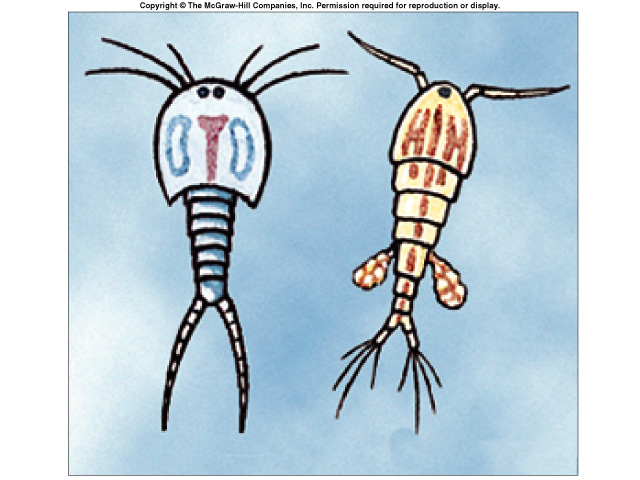 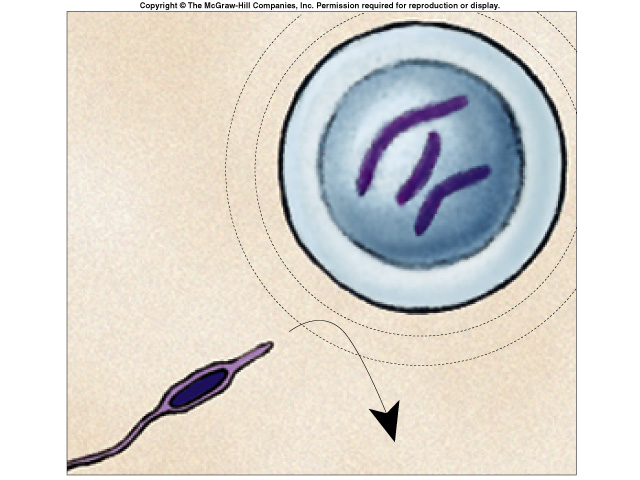 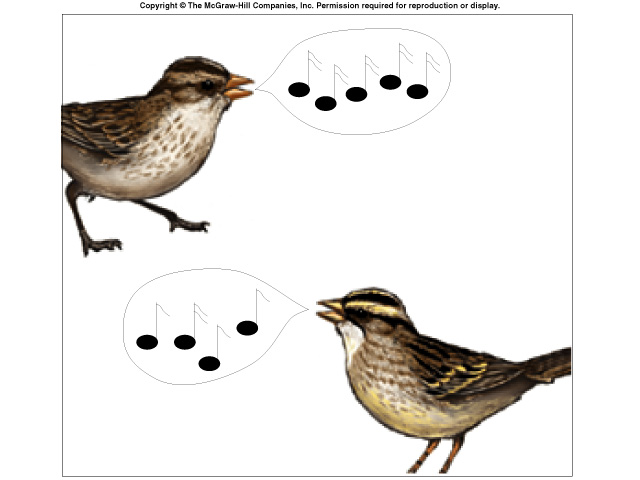 gametic isolation
mechanical isolation
behavioral isolation
PRE-Zygotic barriers
Obstacle to mating or to fertilization if mating occurs
Post Zygotic Isolation
Hybrid Inviability – the embryo cannot develop inside the mothers womb
Hybrid Sterility – Adult individuals can be produced BUT they are not fertile
Hybrid Breakdown – each successive generation has less fertility than the parental generation
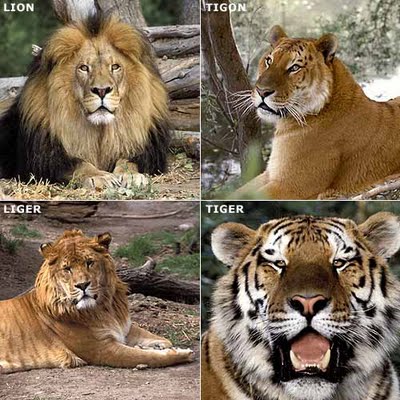 [Speaker Notes: Species of salamander genus, Ensatina, may interbreed, but most hybrids do not complete development & those that do are frail.

Even if hybrids are vigorous they may be sterile; chromosomes of parents may differ in number or structure & meiosis in hybrids may fail to produce normal gametes Horse(64) x donkey(62) = mule (63 chromosomes)

In strains of cultivated rice, hybrids are vigorous but plants in next generation are small & sterile.
On path to separate species.]
So…what is a species?
Population whose members can interbreed & produce viable, fertile offspring
Reproductively compatible
Distinct species:songs & behaviors are different enough to prevent interbreeding
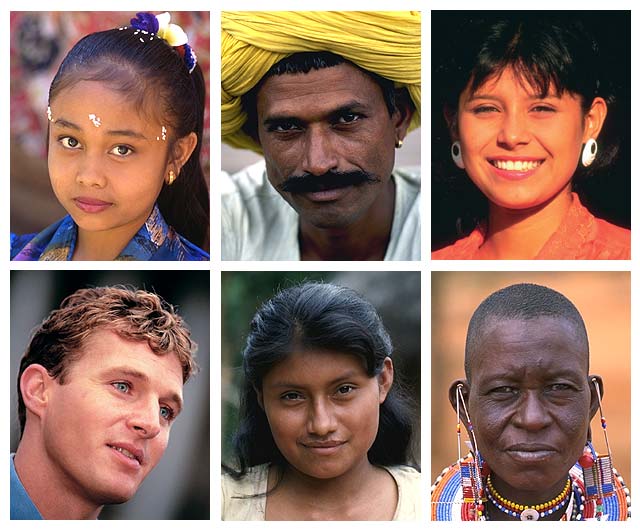 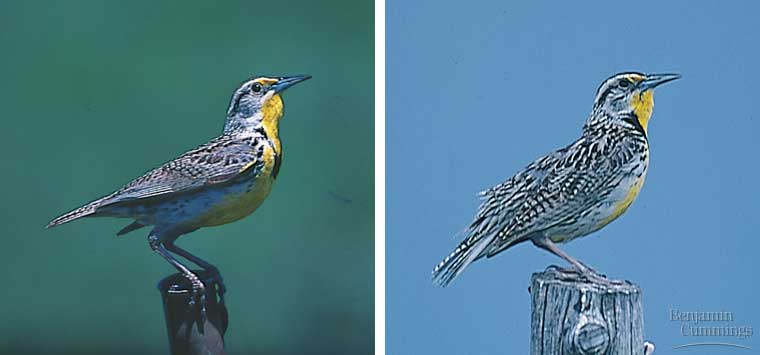 Eastern Meadowlark
Western Meadowlark
[Speaker Notes: Humans re so diverse but considered one species, whereas these Meadowlarks look so similar but are considered different species. 
MeadowlarksSimilar body & colorations, but are distinct biological species because their songs & other behaviors are different enough to prevent interbreeding]
How do new species originate?
When two populations become reproductively isolated from each other.

Speciation Modes:
allopatric
geographic separation
“other country”
sympatric
still live in same area
“same country”
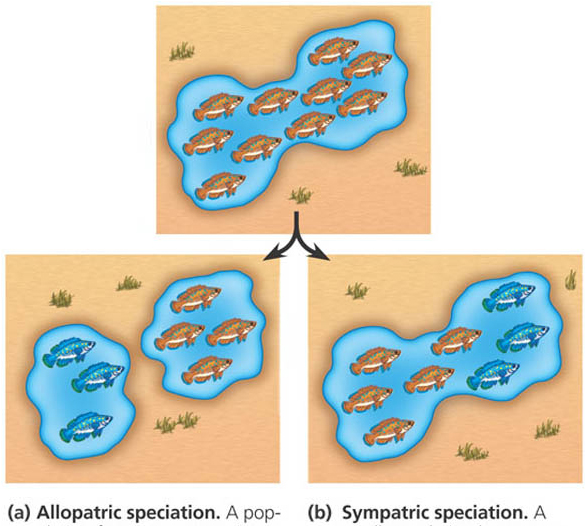 Allopatric Speciation
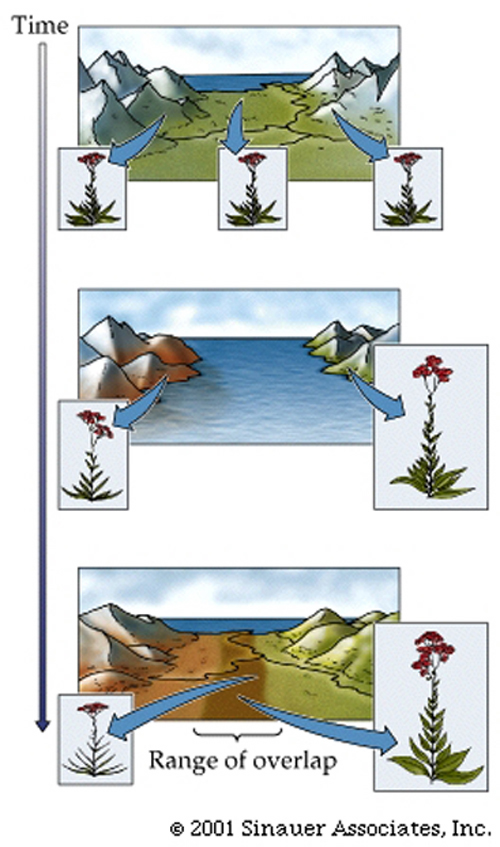 Physical/geographical separation of two populations
Allele frequencies diverge
After a length of time the two population are so different that they are considered different species
If the barrier is removed interbreeding will still not occur due to pre/post zygotic isolation
Sympatric Speciation
Formation of a new species without geographic isolation. 
Causes:
Pre-zygotic barriers exist to mating
Polyploidy (only organism with an even number of chromosomes are fertile…speciation occurs quickly)
Hybridization: two different forms of a species mate in common ground (hybrid zone) and produce offspring with greater genetic diversity than the parents….eventually the hybrid diverges from both sets of parents
Sympatric Speciation
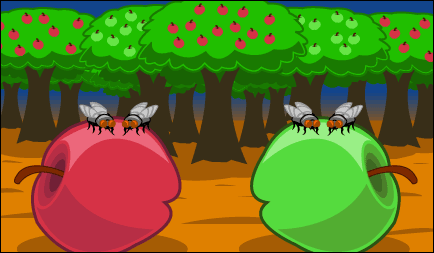 Gene flow has been reduced between flies that feed on different food varieties, even though they both live in the same geographic area.
There are two models of speciation, or how populations change over time

Model #1: Gradualism (change happens
slowly, and new species are made at a
constant rate)
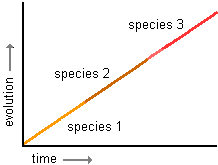 Model #2: Punctuated Equilibrium (there are times of little or no change followed by times of rapid change – often due to major changes in the environment) 

	Stephen Jay Gould came up with this model!
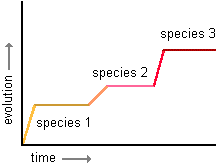 Gradualism 		Punctuated Equilibrium
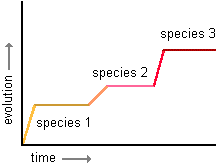 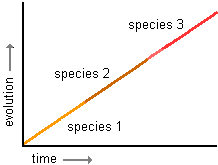 Another Way of Looking at It!
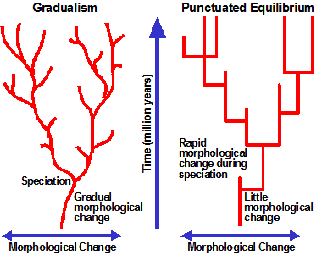 And yet another way of looking at it!
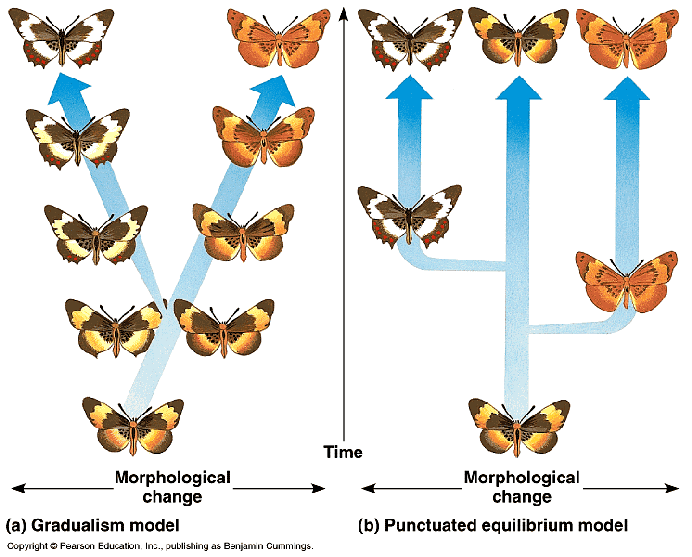 Patterns of Evolution
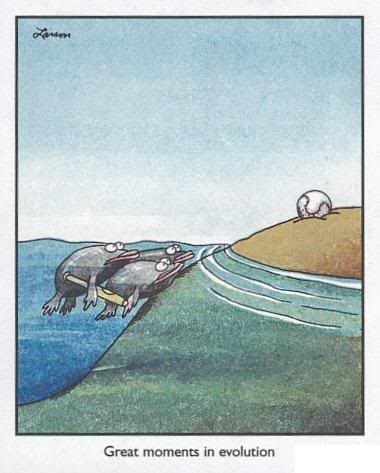 A) Coevolution = change of two or more species in response to one another.  Two species evolve together in response to their environment.   
	(Ex: predator/prey relationships; hummingbird beak/trumpet flower; dogs/humans)
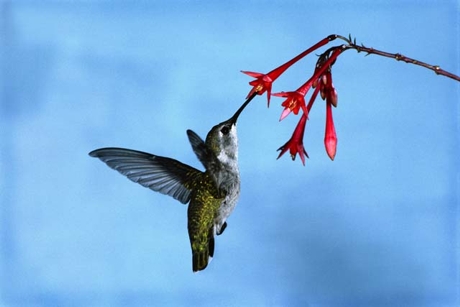 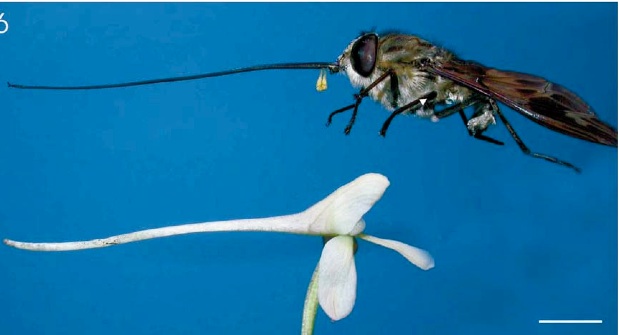 Orchid Fly
[Speaker Notes: Also mention evolutionary arms race between humans and bacteria]
B) Convergent Evolution = organisms with different ancestors (not related) become very similar due to environment (Ex: sharks and dolphins)




C) Divergent Evolution = two or more related populations/species become different (Ex: Darwin’s finches)
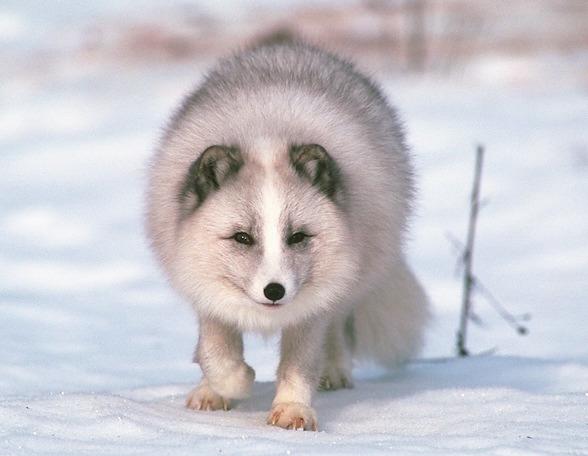 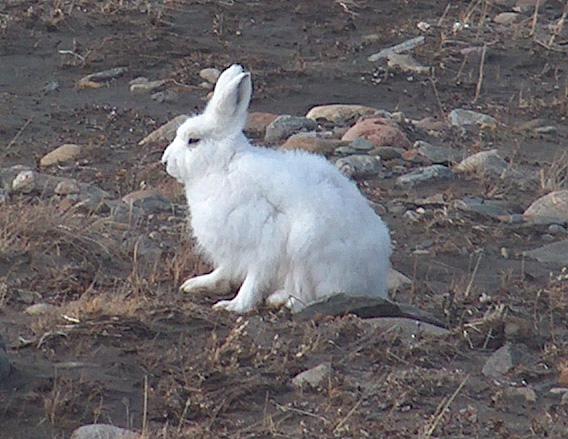 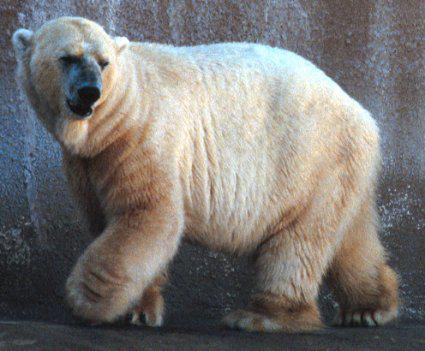 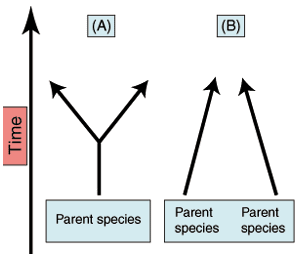 Divergent 
Evolution
Convergent Evolution
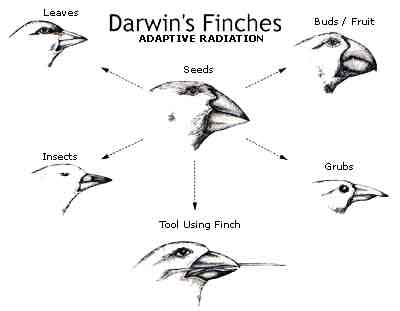 D) Adaptive Radiation = an extreme form of divergent evolution where many related species evolve from a single ancestor species
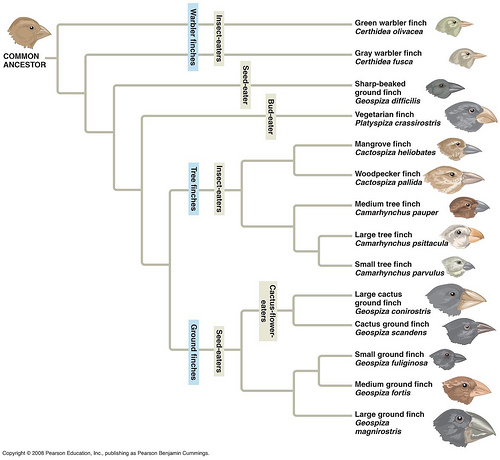 1. Overproduction- a population produces more offspring than can survive.  
2. Genetic Variation- within a population individuals have different traits.  
3. Struggle to Survive- if there is no competition there is no impetus to change.
4. Differential Reproduction- if you are better adapted, you will live longer an reproduce more.
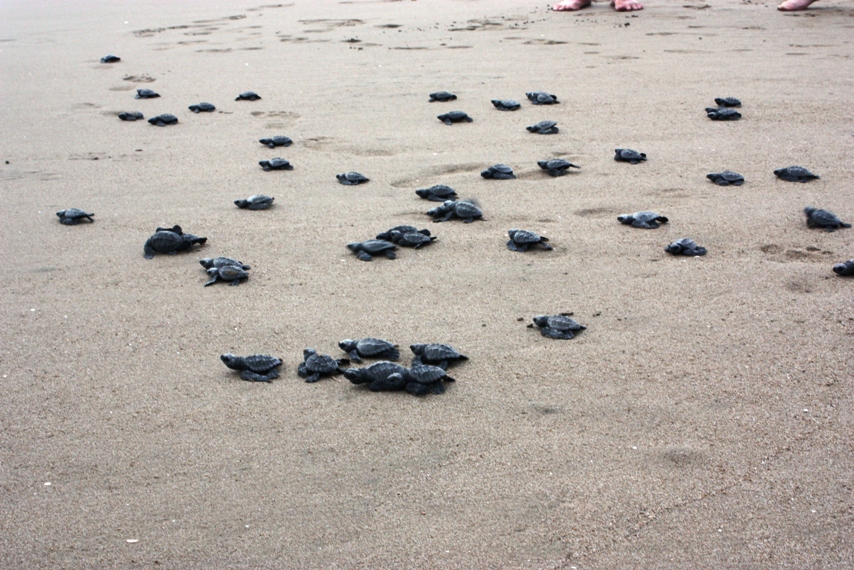 The genes within a population contains differences. 
Are you exactly the same as the person next to you?
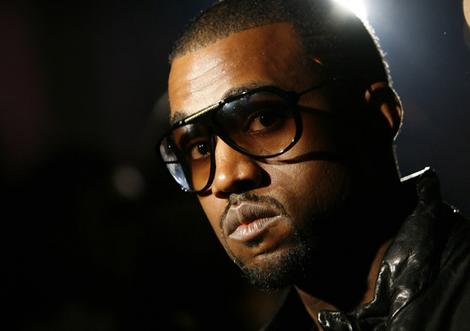 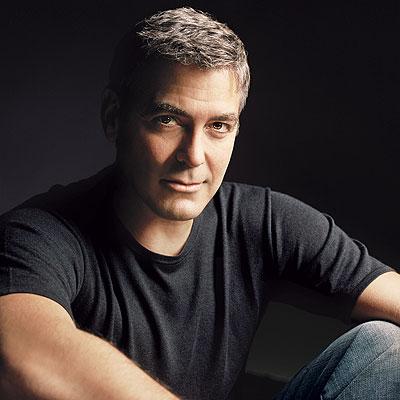 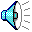 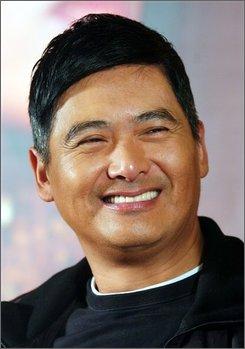 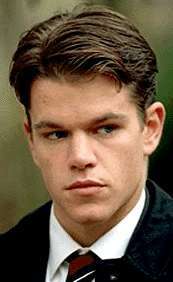 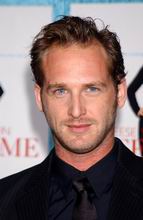 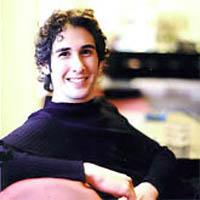 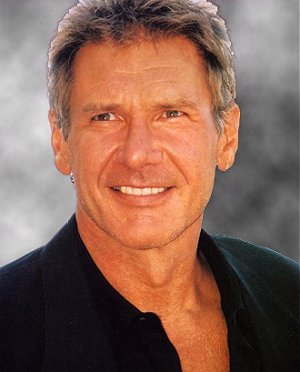 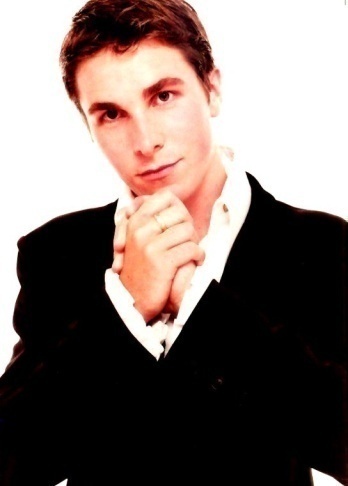 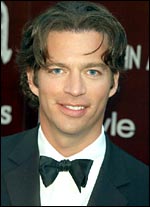 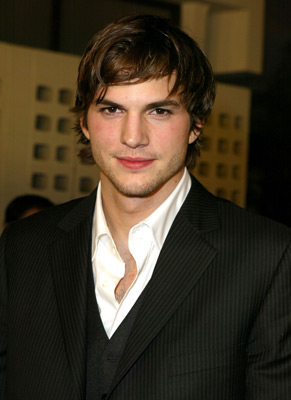 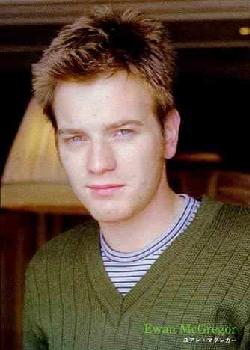 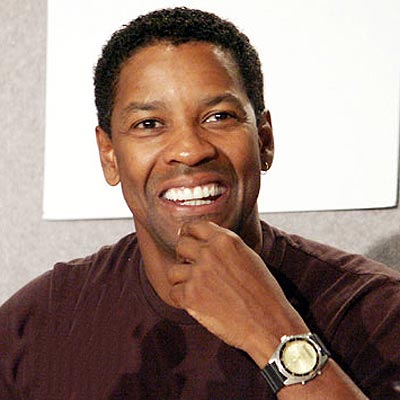 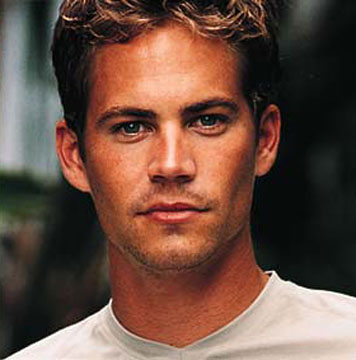 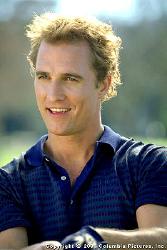 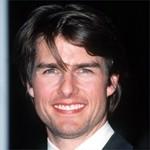 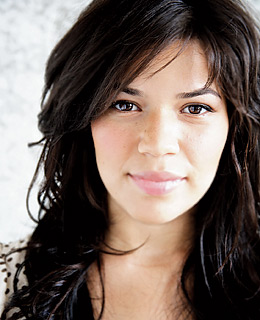 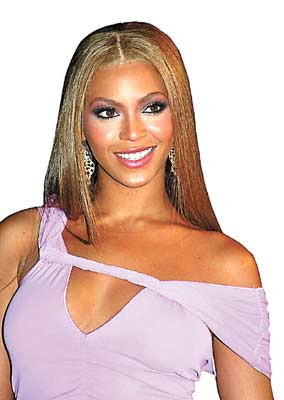 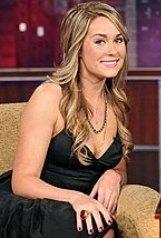 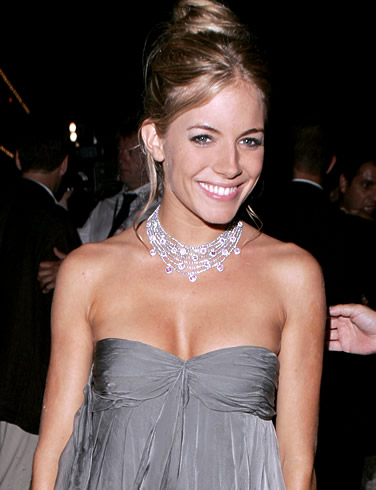 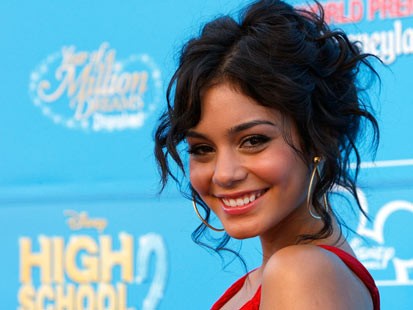 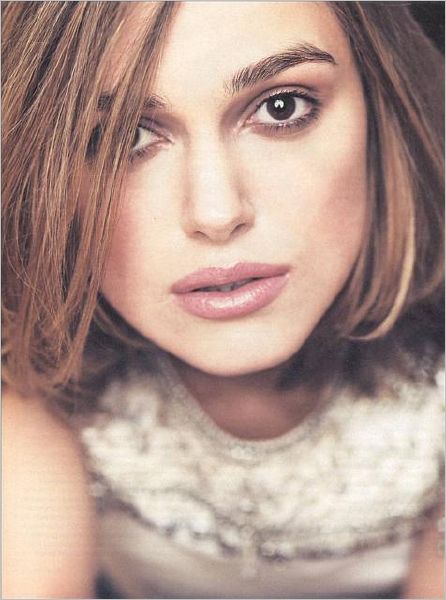 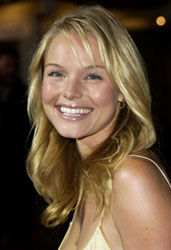 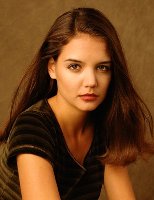 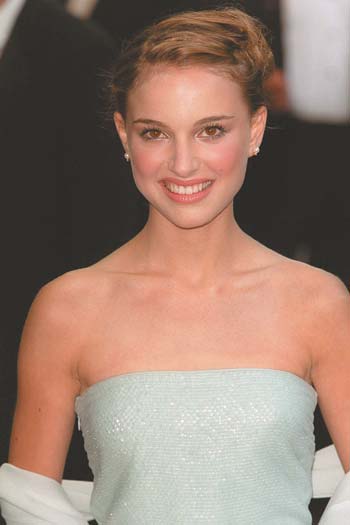 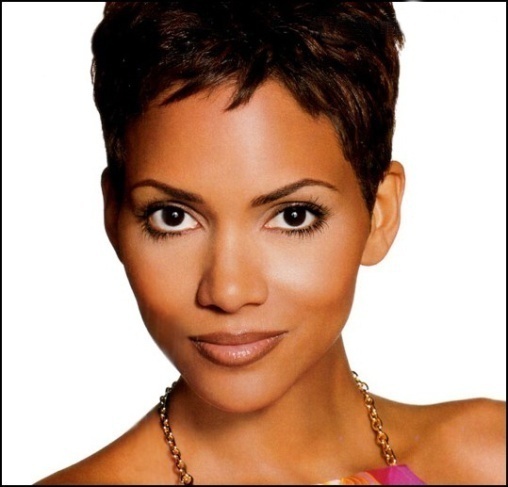 The proportion of gene copies of a given allele in a population.






A change in allele frequency results in small evolutionary changes (microevlolution)
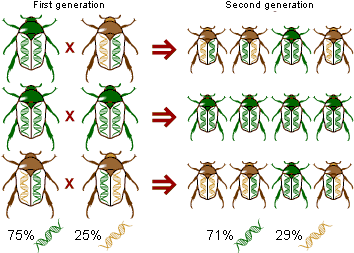 All of the genes of the reproductively active members of a population.
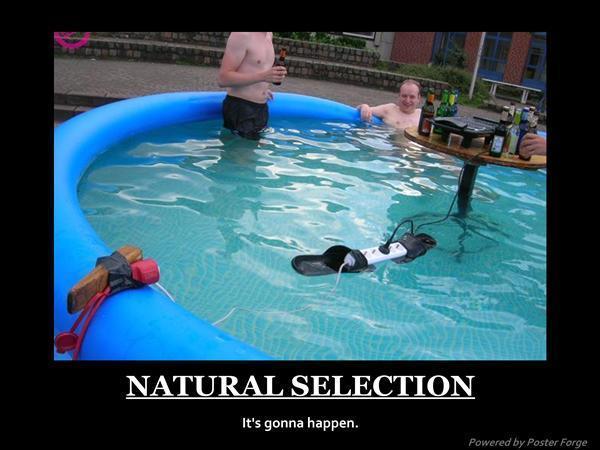 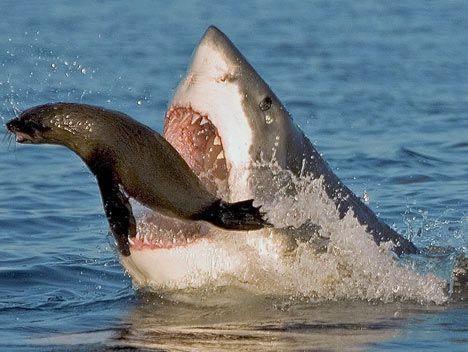 Individuals must compete with each other for resources.
Food, water, mates, etc.
Male Caribou fight for the right to breed with a female Caribou.
Only the individuals with the  best adaptations to their environment will survive competition.
Only the survivors will be able to reproduce and pass on their genes.
Moths who were darker were better adapted to live on sooty trees.
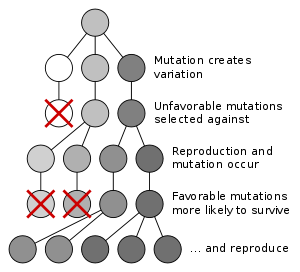 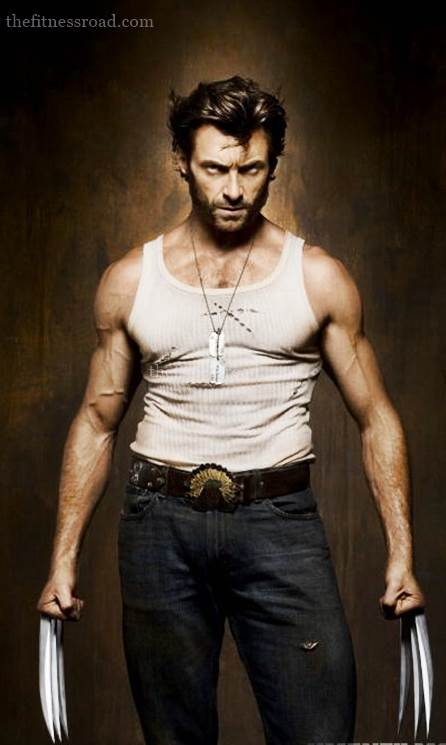 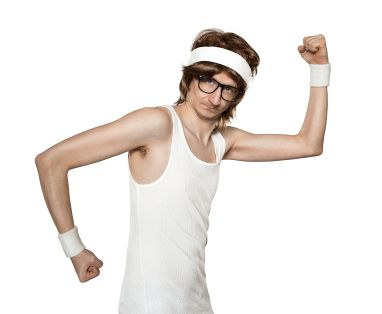 Genetic variation vocabulary
Gene pool → all the alleles of all the genes in a population
Gene (allele) frequency → proportion of particular type of alleles in a population
Variation has two sources:
mutation → change in DNA that leads to new alleles (harmful or beneficial)
sex (gene shuffling) → meiosis (recombination of alleles during crossing over) and fertilization
Gene flow → new alleles (or frequencies) from one population enter another due to migration
e.g., native Americans and “recent” immigrants
Gene tic drift
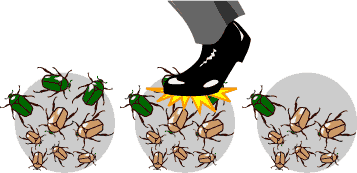 Genetic drift → random changes in allele frequencies of a gene pool
Has a great effect when…
Bottleneck → random event radically decreases population size (and allele frequencies)
e.g., Earthquake in Haiti
Founder effect → a new population started by a small number of individuals (and their allele frequencies)
e.g., American Amish
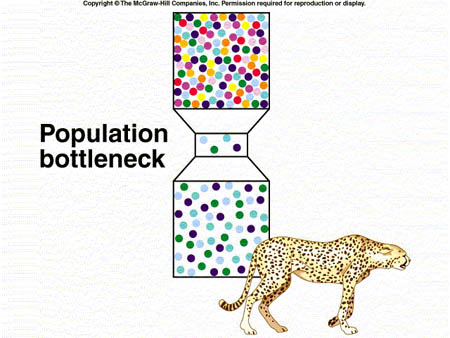 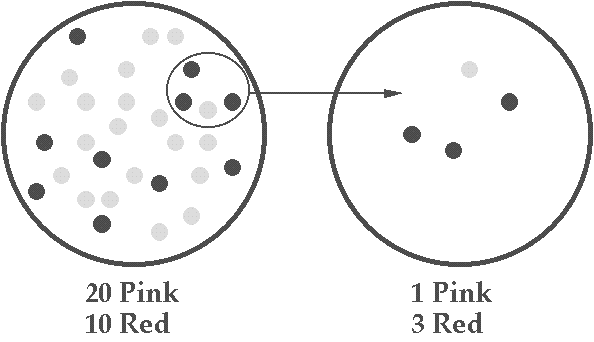